Learning Intention

To multiply by powers of ten
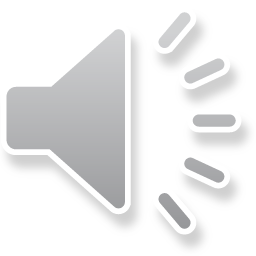 Let's recap what we learnt yesterday.
To multiply numbers by 10, 100 and 1000
We will use this place value grid to help us work out the answer
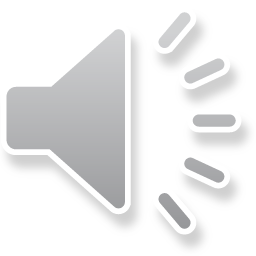 0
We must put a 0 in the empty ones column to hold the place so 6 x 10 = 60
If we multiply any digit by 10 it will move one column to the left
x10
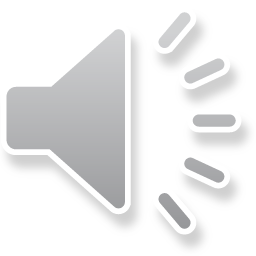 x10
0
3
Then we must remember to put the zero in to the hold the digits in place!
Let’s look at another number
3 x 10 = 30
X 100
0
0
We must put a 0 in the empty columns to hold the place – 6 x 100 = 600
If we multiply any digit by 100 it will move two columns to the left
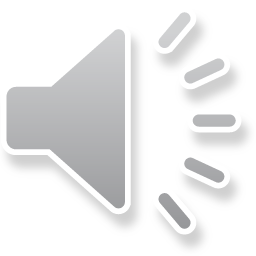 X 100
0
0
We must put a 0 in the empty columns to hold the place – 9 x 100 = 900
Let’s try another number…
0
0
0
We must put a 0 in the empty columns to hold the place – 6 x 1000 = 6000
If we multiply any digit by 1000 it will move three columns to the left
x1000
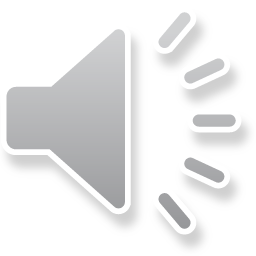 Now it's your turnToday you are going to solve word problems which involve multiplying by 10, 100 or 1000.Remember to read the questions carefully before working them out.
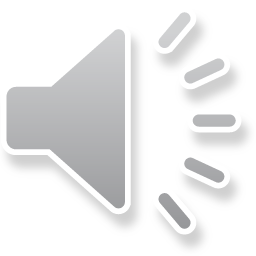